Islamic Art
Shapes and Patterns in Islamic art
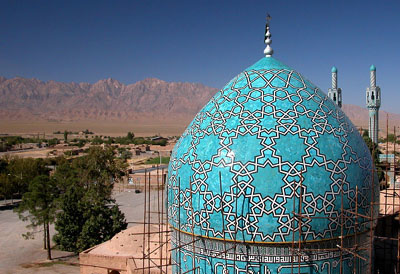 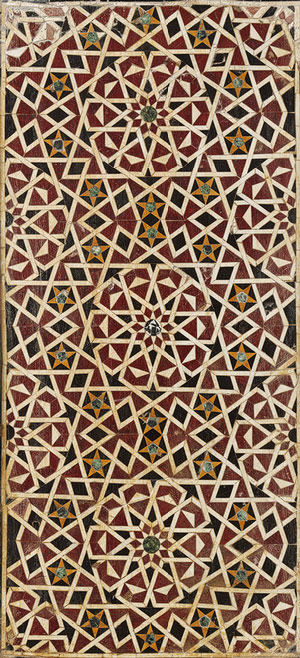 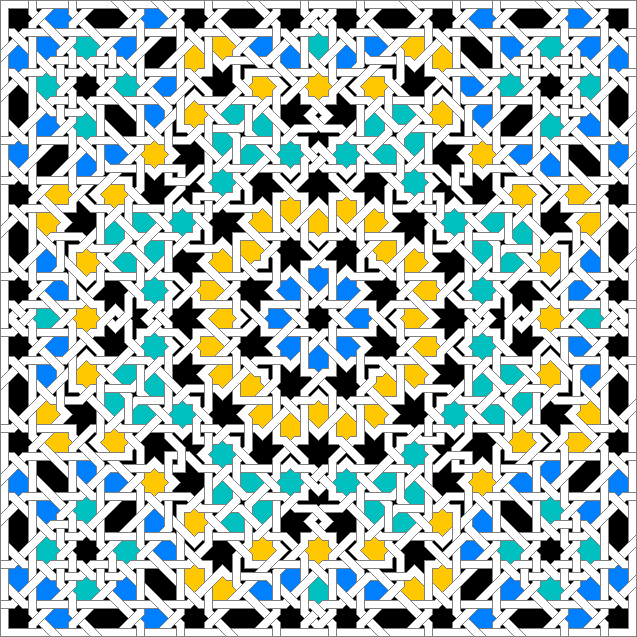 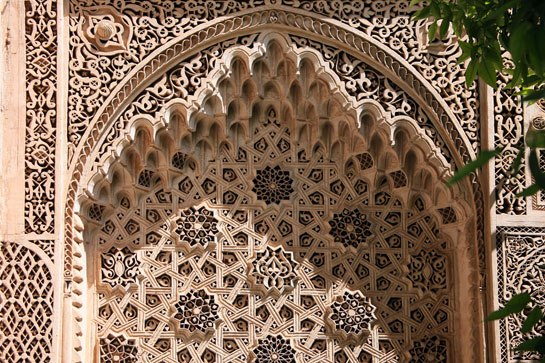 What is Islam and where can you find Islamic art?
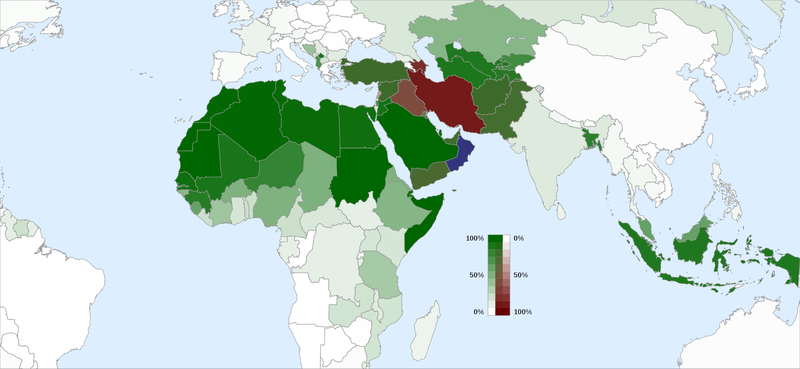 Islamic Art
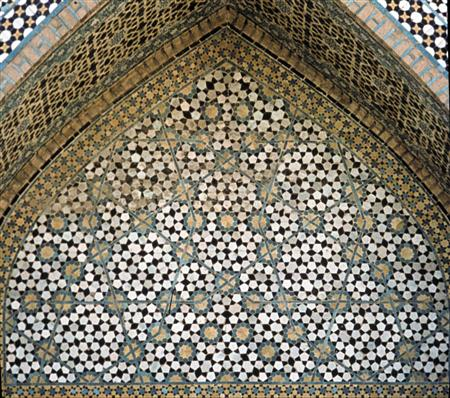 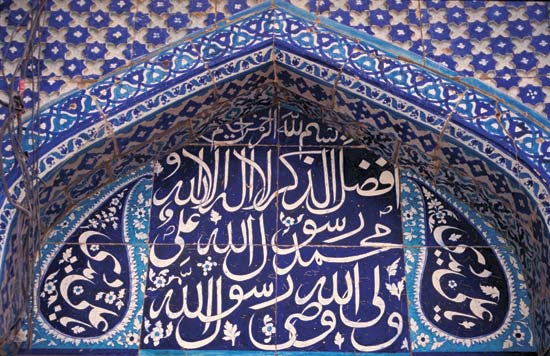 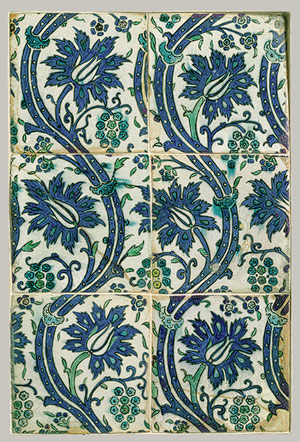 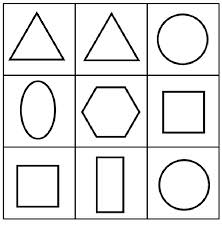 Shapes used in Islamic Art
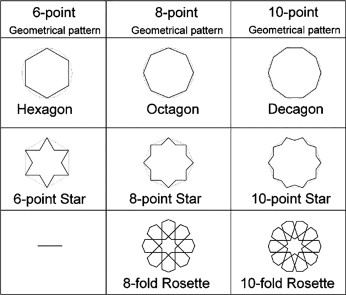 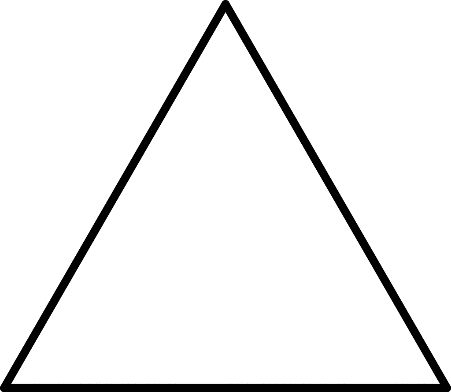 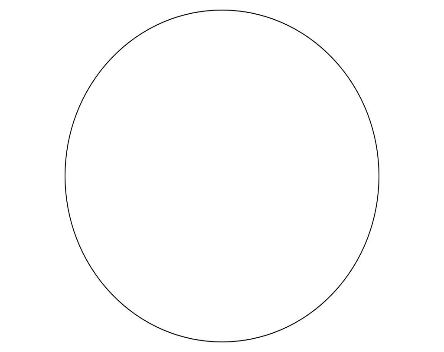 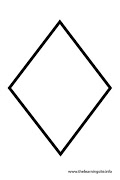 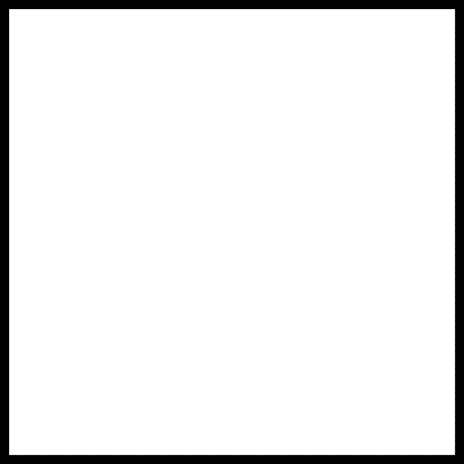 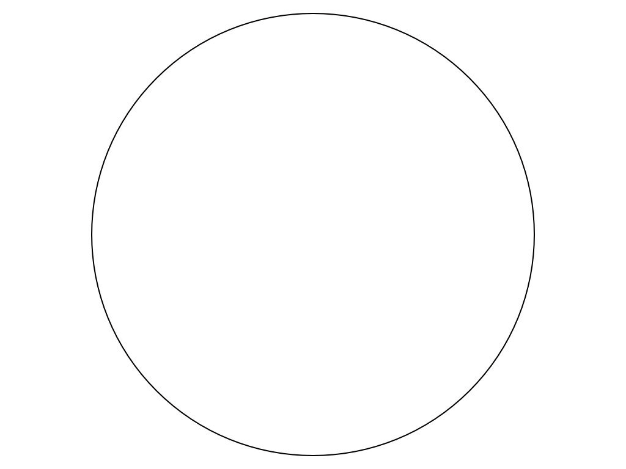 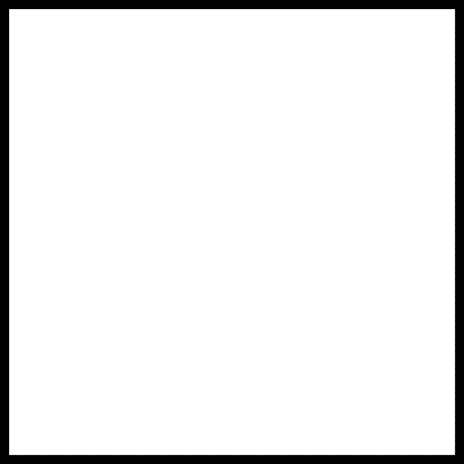 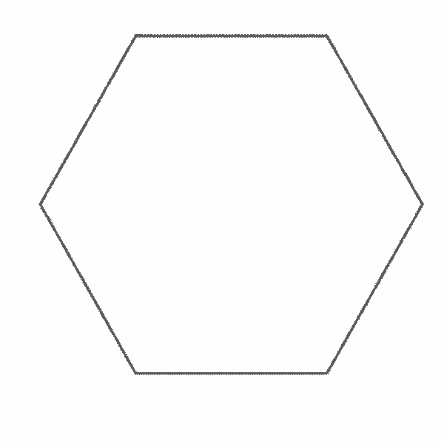 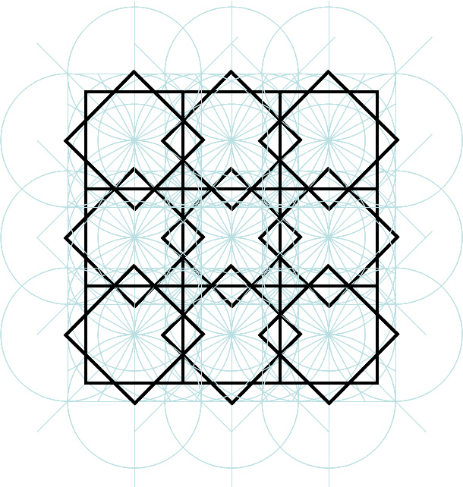 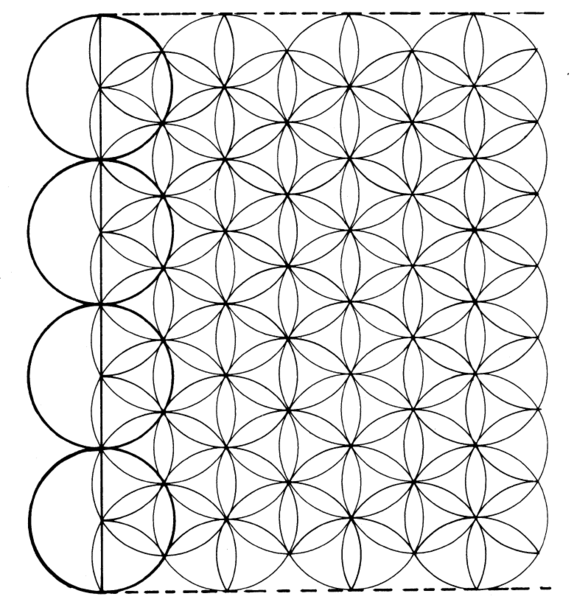 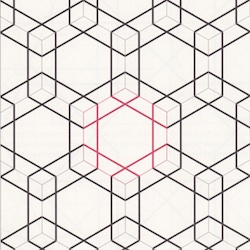 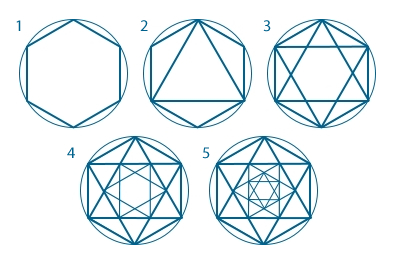 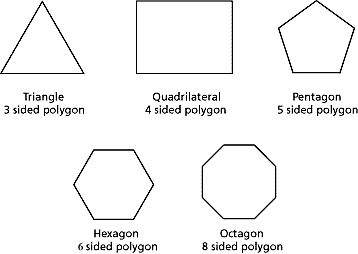 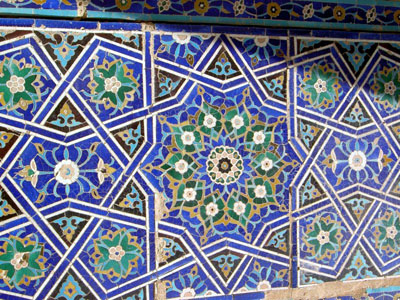 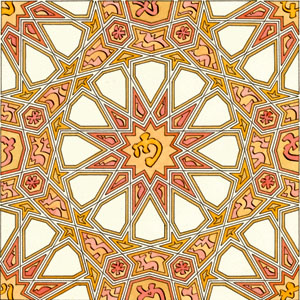 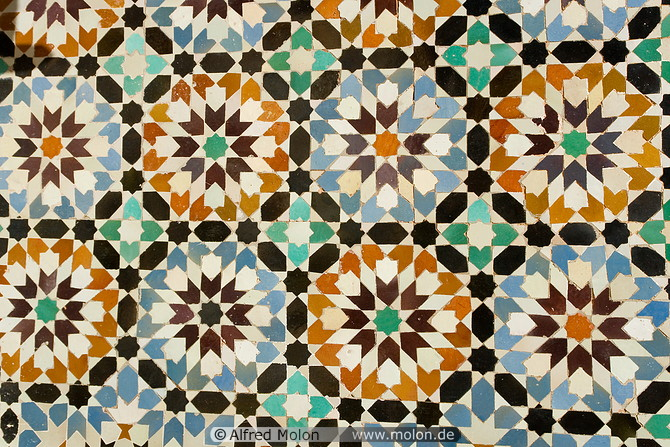 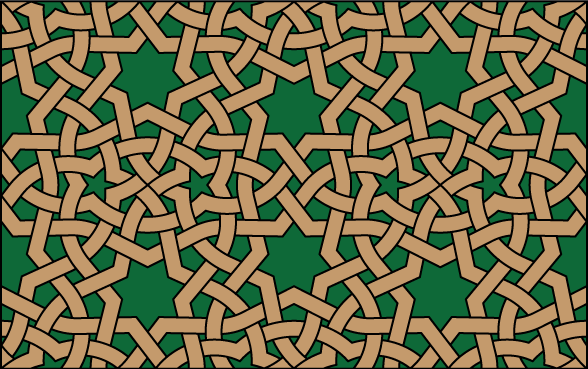 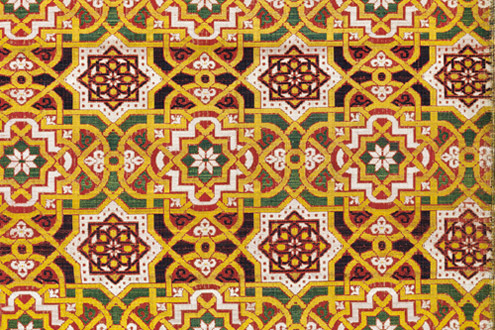 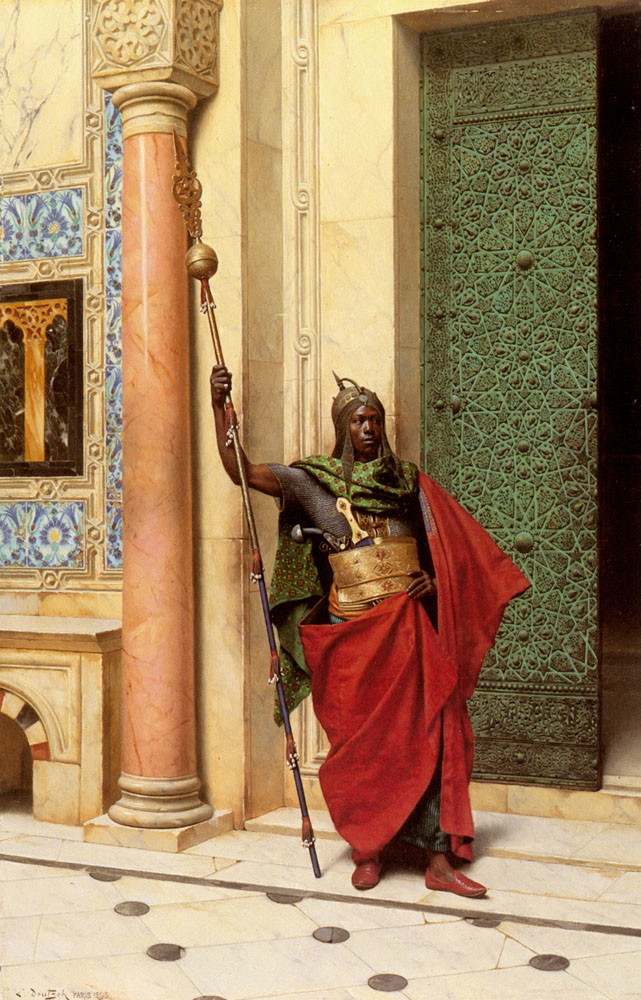 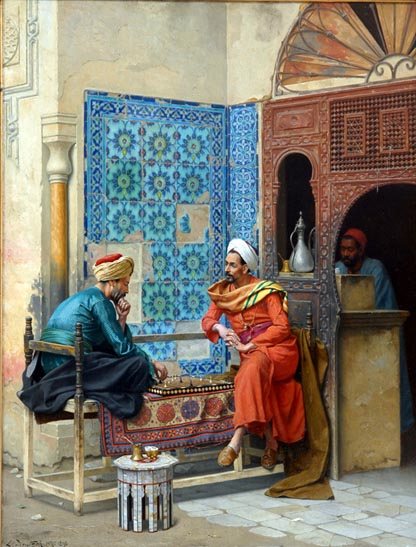